Edvard Grieg
Edvard grieg
He was born in  15. june 1843  in bergen 
He was a composer and a pianist 
Edvard was raised in a musical family. His mother was his first piano teacher and taught him to play at the age of six
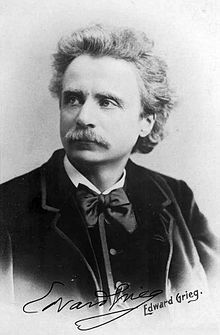 More Edvard grieg
Edvard debuted as a concert  pianist  in  Karlshamn , Sweden. In 1862
he got married in June 1867  
Edvard died  at the Municipal Hospital in Bergen 1907 at age 64
More Edvard grieg
There were 30 000 and 40 000 in the streets  of his home town to honor him
His last words were Well it must be so
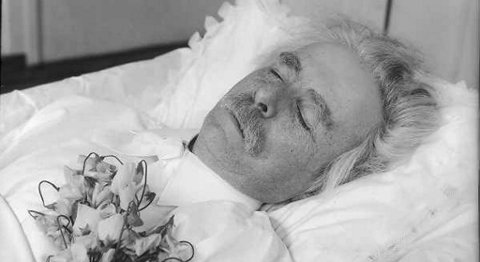